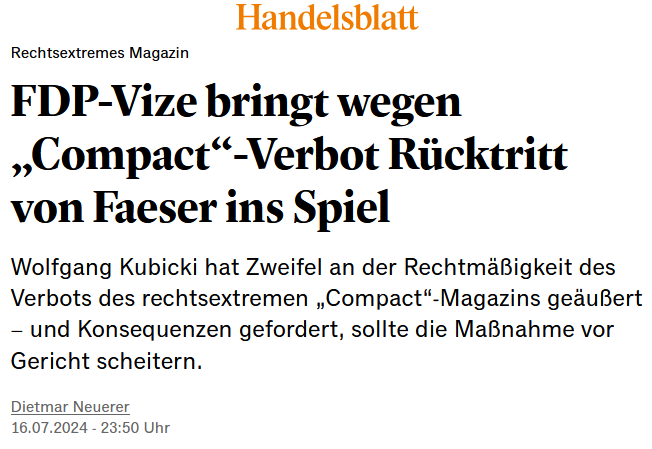 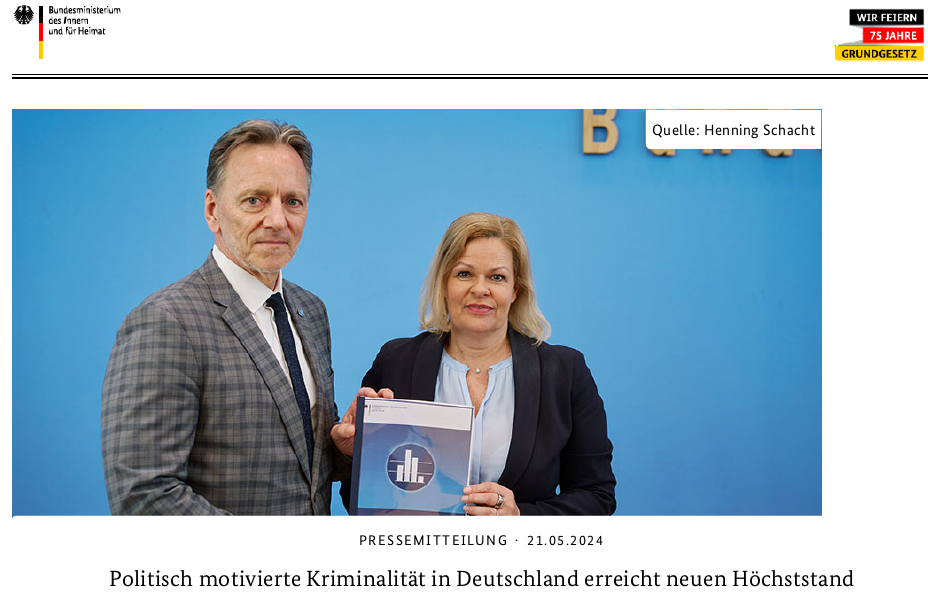 Außenministerin Baerbock
2022 im Zusammenhang mit der Ukraine Krise
„Wenn man eine gute Führungspersönlichkeit ist, hört man auf das Volk. Aber man meint nie, das Volk will genau das, was es fordert. “
Bundeskanzler Scholz
Time Magazine 2022
„Wenn man eine gute Führungspersönlichkeit ist, hört man auf das Volk. Aber man meint nie, das Volk will genau das, was es fordert. “
Ehemaliger EU-Kommissions-Präsident Juncker
1999
Wir beschließen etwas, stellen das dann in den Raum und warten einige Zeit ab, was passiert. Wenn es dann kein großes Geschrei gibt und keine Aufstände, weil die meisten gar nicht begreifen, was da beschlossen wurde, dann machen wir weiter - Schritt für Schritt, bis es kein Zurück mehr gibt.
Rainer Mausfeld
„Was ist und wozu dient Demokratie?“
Vortrag am 12.06.2024 in Heidelberg vor dem DAI
„Ein Gesinnungsstrafrecht öffnet natürlich das Tor zum Totalitarismus“
Art. 97 GG
„Die Richter sind unabhängig und nur dem Gesetze unterworfen “
Art. 94 GG
Bundesverfassungsgericht
„ Das Bundesverfassungsgericht besteht aus Bundesrichtern und anderen Mitgliedern. Die Mitglieder des Bundesverfassungsgerichtes werden je zur Hälfte vom Bundestage und vom Bundesrate gewählt. Sie dürfen weder dem Bundestage, dem Bundesrate, der Bundesregierung noch entsprechenden Organen eines Landes angehören.“
Art. 95 GG
Bundesgerichtshof, Bundesverwaltungsgericht, Bundesfinanzhof, Bundesarbeitsgericht und das Bundessozialgericht:
„ (2) Über die Berufung der Richter dieser Gerichte entscheidet der für das jeweilige Sachgebiet zuständige Bundesminister gemeinsam mit einem Richterwahlausschuß, der aus den für das jeweilige Sachgebiet zuständigen Ministern der Länder und einer gleichen Anzahl von Mitgliedern besteht, die vom Bundestage gewählt werden. “
Bundeskanzlerin Merkel
Pressekonferenz am 21.01.2021
„„Aber es gibt in dem Ganzen auch politische Grundentscheidungen, die haben mit Wissenschaft nichts zu tun. Und diese politische Entscheidung, die habe ich getroffen, da kann ich trotzdem die wissenschaftlichen Studien lesen.“ “
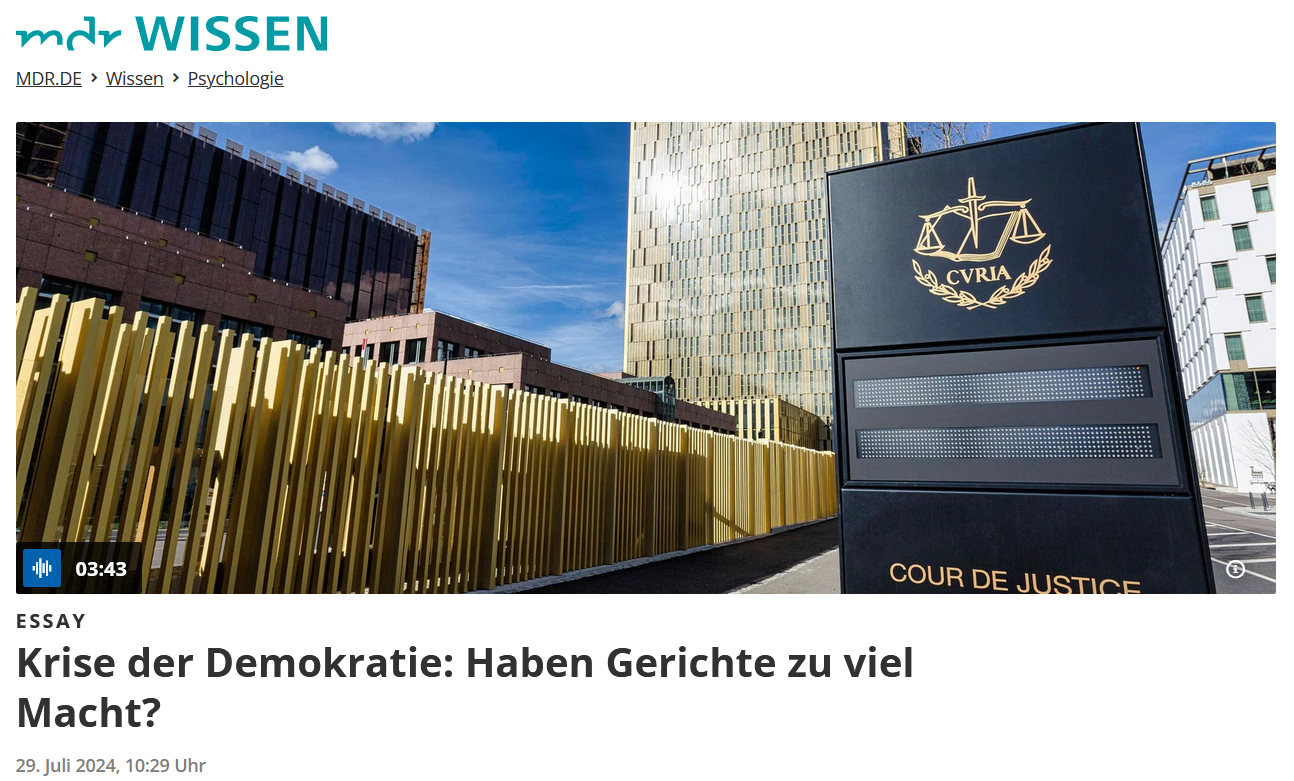